Lesson 15
Ezekiel 25-26
Looking Back and Ahead
Chapters 1-24: Prophecies about the upcoming destruction of Jerusalem (586 B.C.).
Ezekiel is NOT in Jerusalem. He’s among the captives in Babylon. One group in 606 B.C. (Daniel included); another in 597 B.C. (Ezekiel included).
Reason for these prophecies: Some were still trying to convince the people that Jerusalem would not fall.
Looking Back and Ahead
Chapters 25-32: Gentile nations will also fall.
Chapters 33-48: A Message of Hope for the Future
Would certainly be a welcome message after all the doom and gloom in the earlier chapters.
Who’s Under the Gun?
Against which countries/cities does Ezekiel prophesy in these two chapters?
Ammon (in particular the capital, Rabbah).
Moab (names specific cities)
Edom (names specific cities)
Philistia
Tyre (very wealthy capital of Phoenicia, “daughter villages” mentioned, too)
The connection between Ammon and Moab?
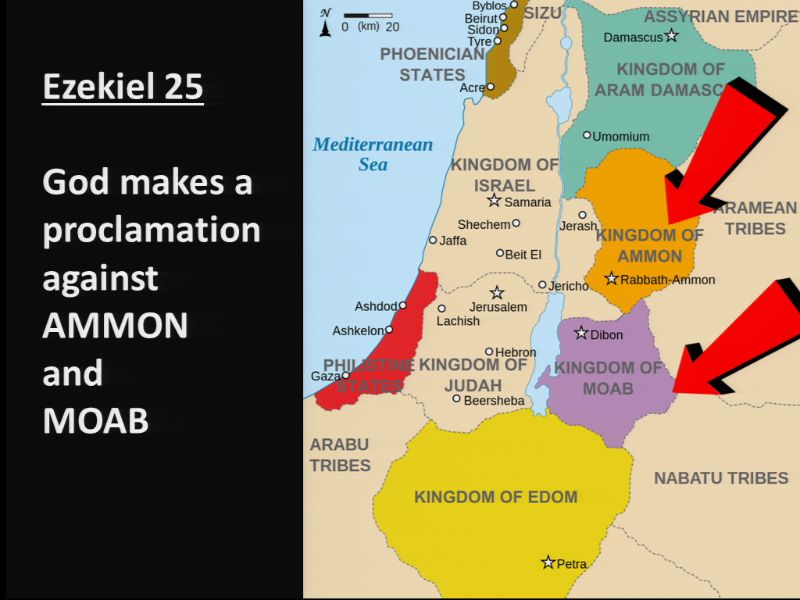 The Theme Continues
“I will make Rabbah a stable for camels and Ammon a resting place for flocks. Then you shall know that I am the LORD…I will cause you to perish from the countries; I will destroy you, and you shall know that I am the LORD” (25:5, 7).
“I will execute judgments upon Moab, and they shall know that I am the LORD” (25:11).
The Theme Continues
“I will lay my vengeance on Edom…and they shall know My vengeance” (25:14).
“They (Philistia) shall know that I am the LORD, when I lay my vengeance upon them” (25:17).
“Her (Tyre) daughter villages which are in the fields shall be slain by the sword. Then they shall know that I am the LORD” (26:6).
Knowing the LORD
“Thus says the LORD: ‘Let not the wise man glory in his wisdom, let not the mighty man glory in his might, nor let the rich man glory in his riches; but let him who glories glory in this, that he understands and knows Me, that I am the LORD, exercising lovingkindness, judgment, and righteousness in the earth. For in these I delight,’ says the LORD” (Jeremiah 9:23-24).
The Vengeance of the LORD
Clearly seen in “I will…” statements. For example…
“I will make Rabbah and stable for camels and Ammon a resting place for flocks” (25:5); “I will stretch out My hand and give you as plunder to the nations” (25:7); “I will clear the territory of Moab of cities” (25:9); “I will cut off the Cherethites and destroy the remnant of the seacoast” (25:16); “I will also scrape her dust from her, and make her like the top of a rock” (26:4).
Because…
Ammon
25:3, 6
“rejoiced with all the scorn of your soul” (6, NAS).
Long time enemies of Israel, e.g., in the days of the Judges (Judges 10:9), and the days of king Saul (1 Samuel 11).
Because…
Moab
25:8
Should have known better than to say this (Numbers 22-24).
v. 10—Josephus, ancient historian, said Babylon came against these 2 countries in 581 B.C.
Because…
Edom
In addition to 25:8, see 25:12.
“Remember, O LORD, against the sons of Edom the day of Jerusalem, who said, ‘Raze it, raze it, to its very foundation” (Psalms 137:7).
Other passages: Numbers 20:14-21; Amos 1:11-12; Obadiah, Ezekiel 35.
Because…
Philistia
25:15.
“perpetual enmity” (ASV).
From the days of Samson, through the reigns of Saul and David, repeated attacks made by Philistines.
Because…
Tyre
26:2.
“make her (you) like the top of a rock” (vv. 4, 14).
Nebuchadnezzar tried to take the island city from 585-573 B.C., but failed. In 332 B.C. Alexander the Great used the debris from the mainland city to build a causeway 200 ft. wide and 1/2 mile long to the island and then conquered it. The mainland city was literally scraped bare like the top of a rock.